Re-Imagining DetroitRip Rapson, President and CEOA depiction of the framework for Kresge’s work in Detroit
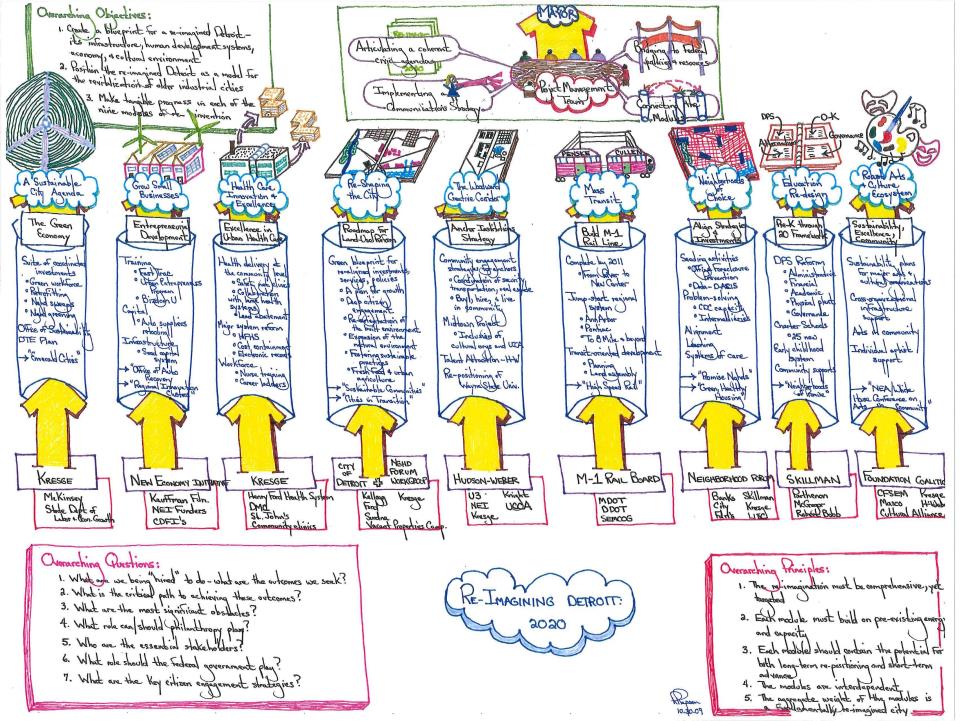